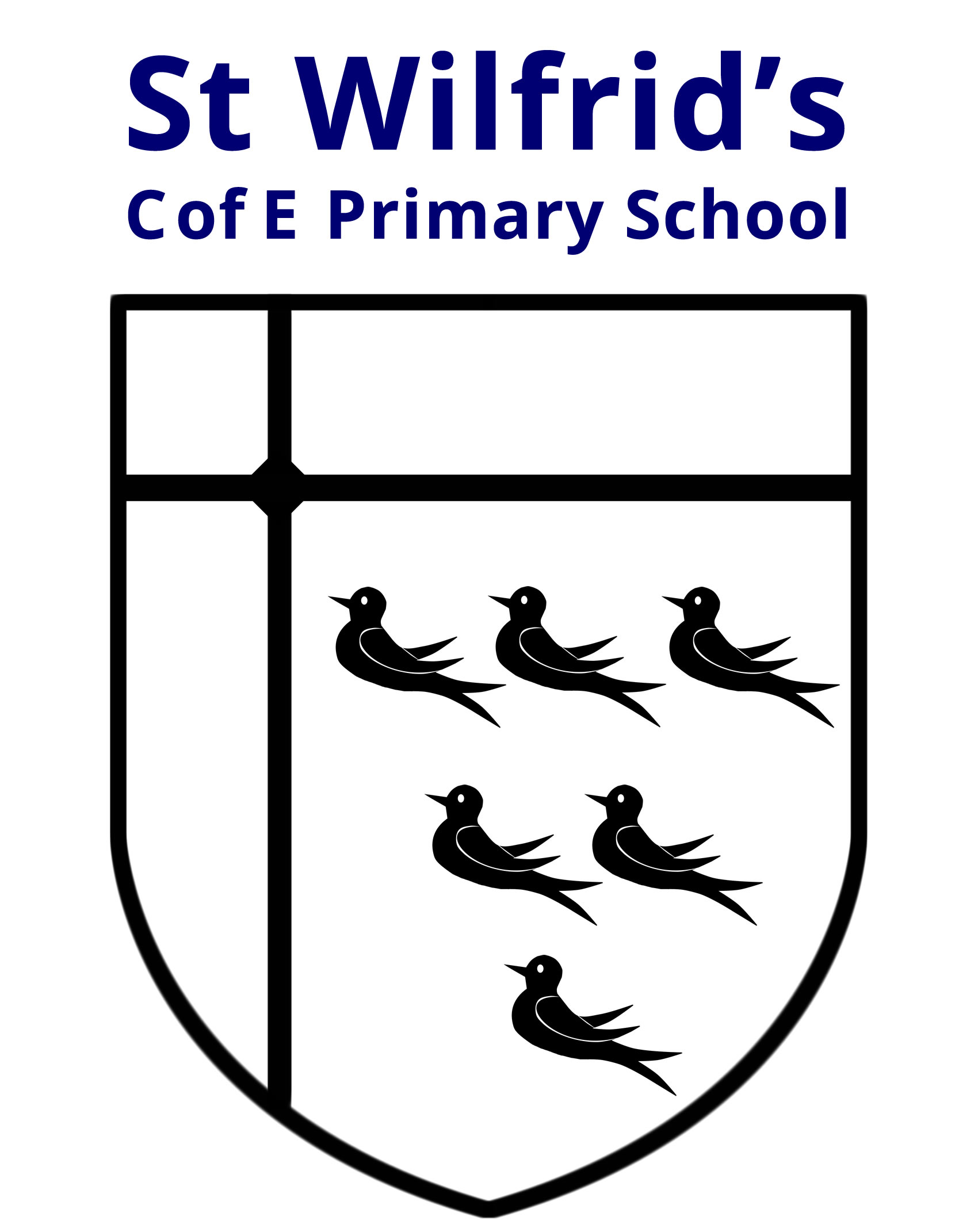 Proposal for St Wilfrid’s C of E Primary School to join the Hurst Education Trust (HET)
Our Journey
A continuing desire to further improve the school following our successful Ofsted in 2019.
The importance of focus on supporting the school in both the short and long term.
A thorough process undertaken – and ongoing- to decide on best way forward for the children and the school.
Due Diligence: thorough and ongoing
Areas of particular focus: 
School improvement
Staff terms and conditions
Financial implications
Scheme of Delegation
Support services
Church School status
Cultural fit
Long term sustainability of the school
Supported by the School Futures Working Group
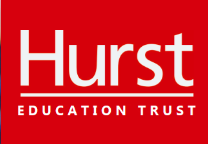 The Proposal: main benefits
Improving experiences and outcomes for all our children
Collaboration opportunities between the other schools in the Trust
Access to facilities at Hurst College
Staff receiving increased training and development opportunities
Support services to free up leadership time
Hurst Education Trust
Timeline – key decision points
FGB Dec 2020: "It was recognised that as part of their strategic role the governing body needed to regularly consider all the options and opportunities to ensure the future best provision for the children."
EFGB 10 March 2021: "It was agreed that a working group should be set up to explore how partnerships could be developed as a school, this would include all the options (Academisation, Federation, Partnership, outsourcing and remaining the same)."
EFGB 1 July 2021: Partnership Working Group feedback and recommendation to explore the HET option formally.
FGB 9 July 2021: Noted that the option to join HET during its development phase is time limited.  It was agreed to set up the School Futures Working Group to explore the HET option further and initiate due diligence.  Noted that this was not a commitment to joining the HET and a decision would be taken following the conclusion of due diligence.
FGB 10 December 2021: 4.2. Motion: The Governing Body commits to commencing the Hurst Education Trust (HET) consultation process (parents, staff and community) on 11th January 2022, or as soon as possible thereafter.